UToledo web content management
Kathleen Walsh
Faculty Senate
December 3, 2024
Web Team
Part of Marketing and Communications
Five team members
Manage utoledo.edu, health.utoledo.edu
Support management of online.utoledo.edu, toledoalumni.org, utfoundation.org, myUT.utoledo.edu
Not Managed by Marketing
Blackboard 
Scholars.utoledo.edu 
Faculty 180
Third-party vendor sites – i.e. catalog.utoledo.edu; parkutoledo.com
EPIC, mychart.utoledo.edu
IT managed websites
Grant funded, multi university/agency collaborative web presence, research/data driven websites
Web Team
Support strategic enrollment, marketing, institutional web and digital projects
Implementing/sustaining web solutions/efficiencies
Web and digital compliance
User support and training
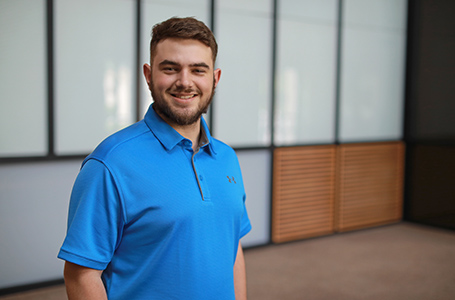 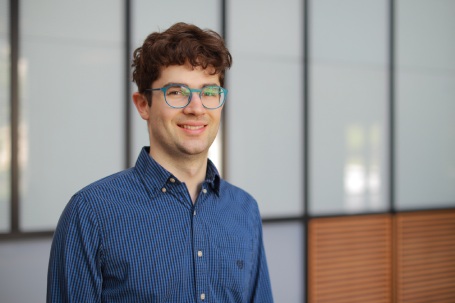 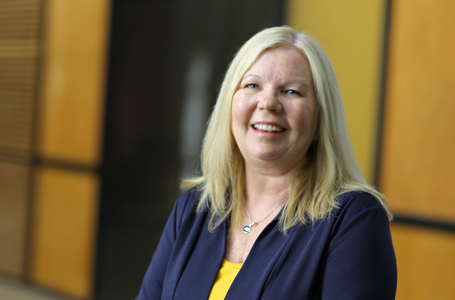 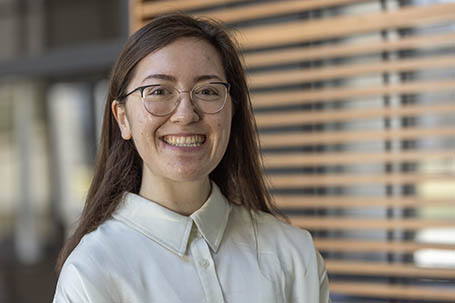 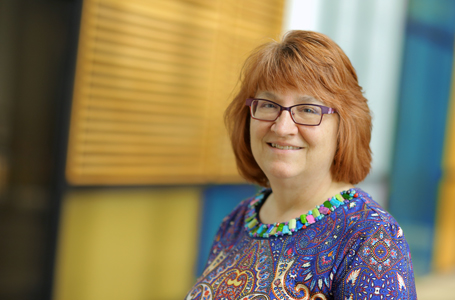 Website Management utoledo.edu
Modern Campus Omni CMS, templates, snippets 
Strategically focused
External facing enrollment and reputation content
Efficient management
Meet federal, accreditation and University compliance
Accessibility
Data privacy
Copyright infringement
Images not shot by marketing
Website Management utoledo.edu
Reflects the University’s brand
Content quality
Accuracy
Web style writing
Search engine optimization
Old, outdated webpages, images, docs
Web standards
File naming and structure
Broken links, outdated content
Mobile friendly
Browser compatibility
Website Management utoledo.edu
Approved third-party application integration and management
User support/training
Keeping Content Accurate and Strategic
Strategic and Accurate
Web team proactive content updating
Analytics/reports
Departure notices
College, departments, program changes
Lead web enrollment/reputation content
Enrollment, reputation strategy
Recruitment cycle
Projects/initiatives
Weekly web enrollment team meeting
Strategic and Accurate
Marketing strategist support new academic initiatives, strategic projects
Marcy Williams/Calvin Sweeney
College web manager
Charged with overall management of college website
Priorities, management style, web access requirements varies by college
Content Expert Process
Content accuracy is everyone’s role
Web support request
Submit web address, changes, images
Turnaround typically 2-3 days
CMS account access
Reviewed by web and college website manager
Accounts are limited
Most accounts are content editor accounts; many have publishing approval requirements
Required training
Removed after six months non-use
Outcomes
Brand integrity
Better visitor user experience 
Increased search engine/web optimization
Increased accuracy and management of priority content
Increased time for web team to work proactively; decreased time in fixing broken code/links/content
Increased efficiencies in managing content
Better outcomes for liability and compliance issues